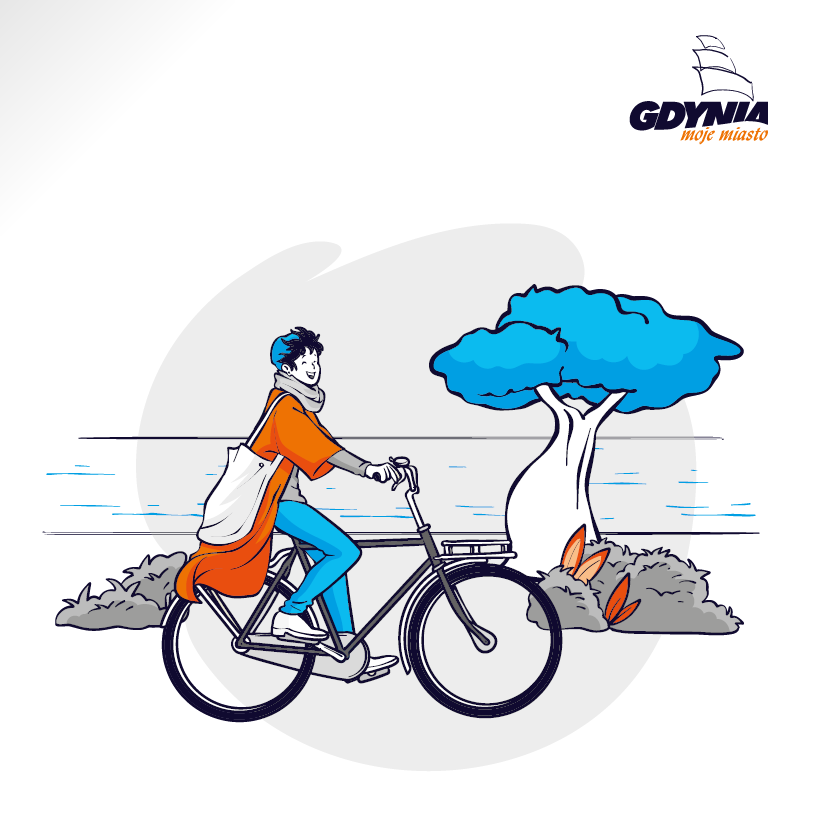 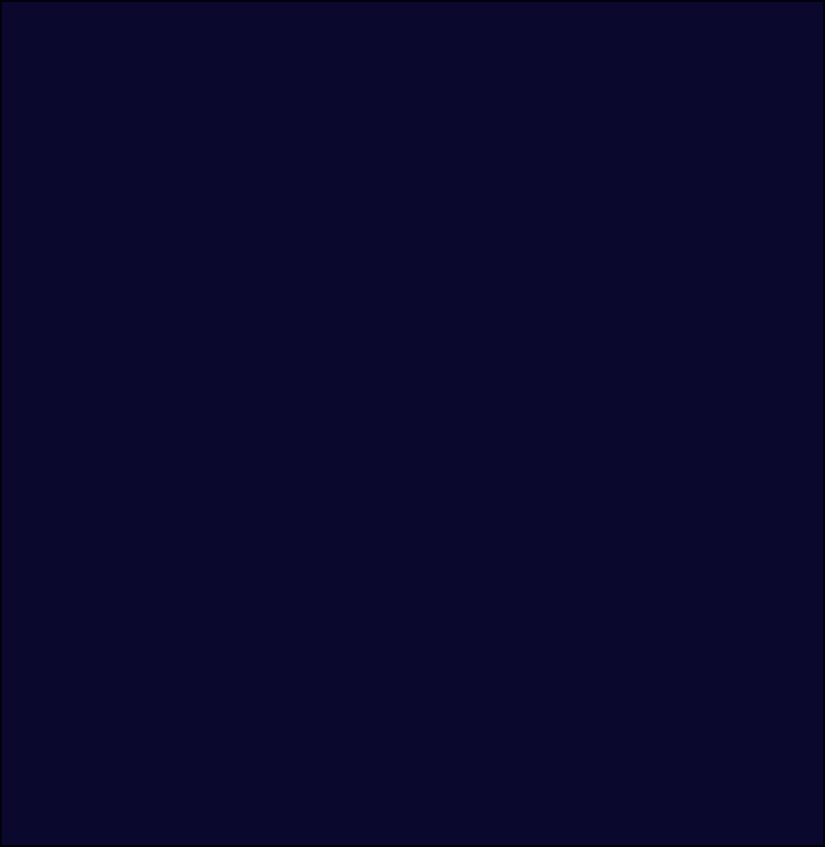 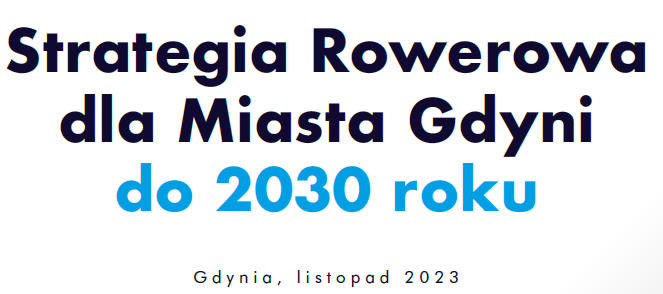 Gdańsk, 28.11.2023r.
[Speaker Notes: Strona tytułowa z logo Gdyni
Proszę dodać „Gdynia, data”
Proszę dodać tytuł]
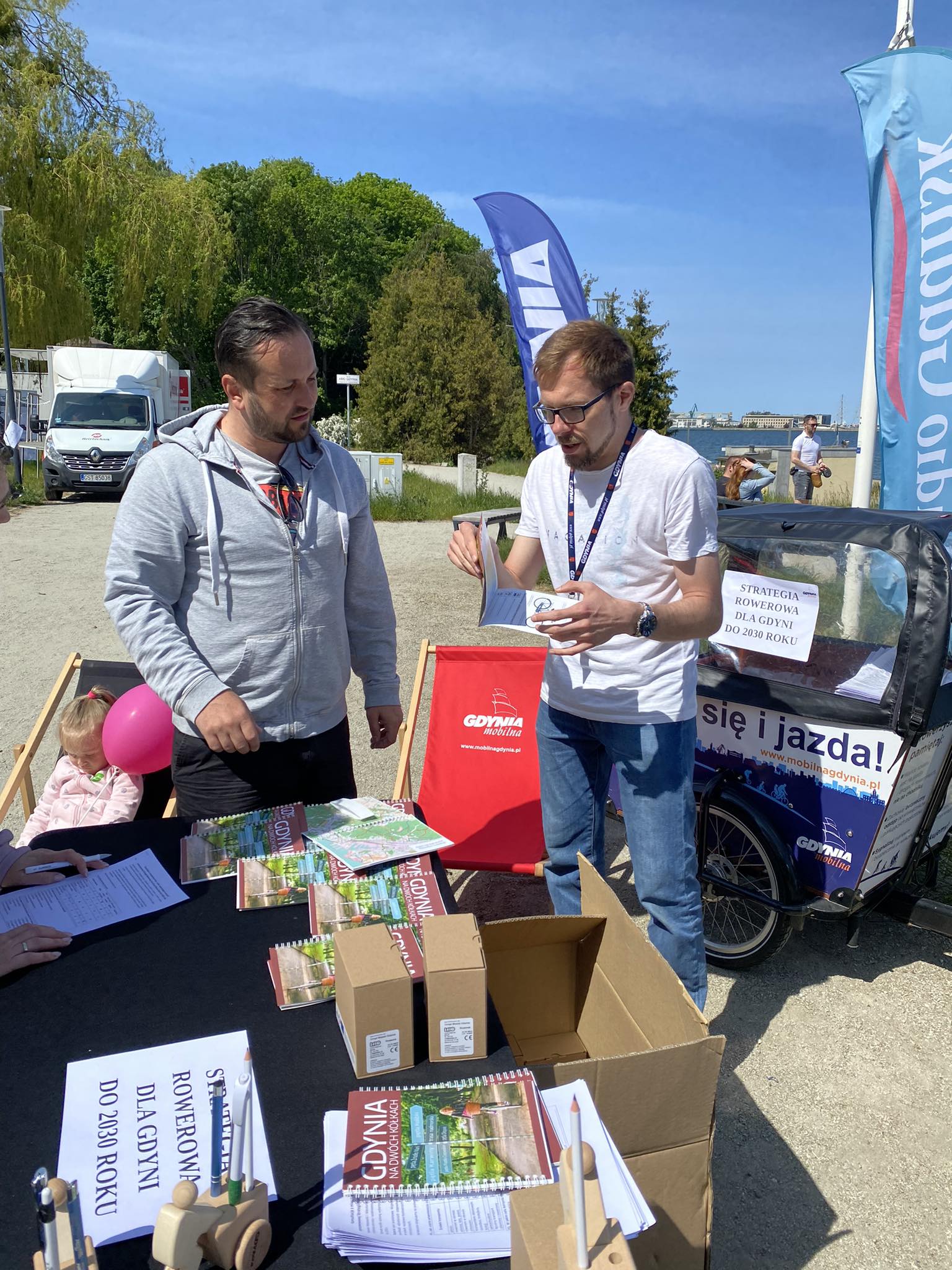 Na zdjęciu zbieranie potrzeb i oczekiwań dotyczących rozwoju ruchu rowerowego w dniach 27-28 maja 2023 roku
Założenia konsultacji
Konsultacjom społecznym podlega projekt dokumentu dostępny: na stronie Biuletynu Informacji Publicznej, na Gdyńskiej Platformie Dialogu w aktualnych procesach oraz na stronie Mobilna Gdynia w zakładce linki do pobrania.
Celem konsultacji jest uzyskanie opinii mieszkańców i mieszkanek Gdyni o projekcie dokumentu.
Konsultacje społeczne trwają od 22 listopada do 5 grudnia 2023 roku.
Warunkiem aktywnego uczestnictwa w konsultacjach jest wypełnienie formularza konsultacyjnego i złożenie go w trakcie dzisiejszego spotkania, w Kancelarii Ogólnej przy ul. Marszałka Piłsudskiego 52/54 lub przy ul. 10 Lutego 24 lub przesłanie w na adres e-mail: mobilnosc@gdynia.pl
Uwagi złożone w innej formie nie będą rozpatrywane.
Gdynia, 28.11.2023
2
Obszary realizacji Strategii
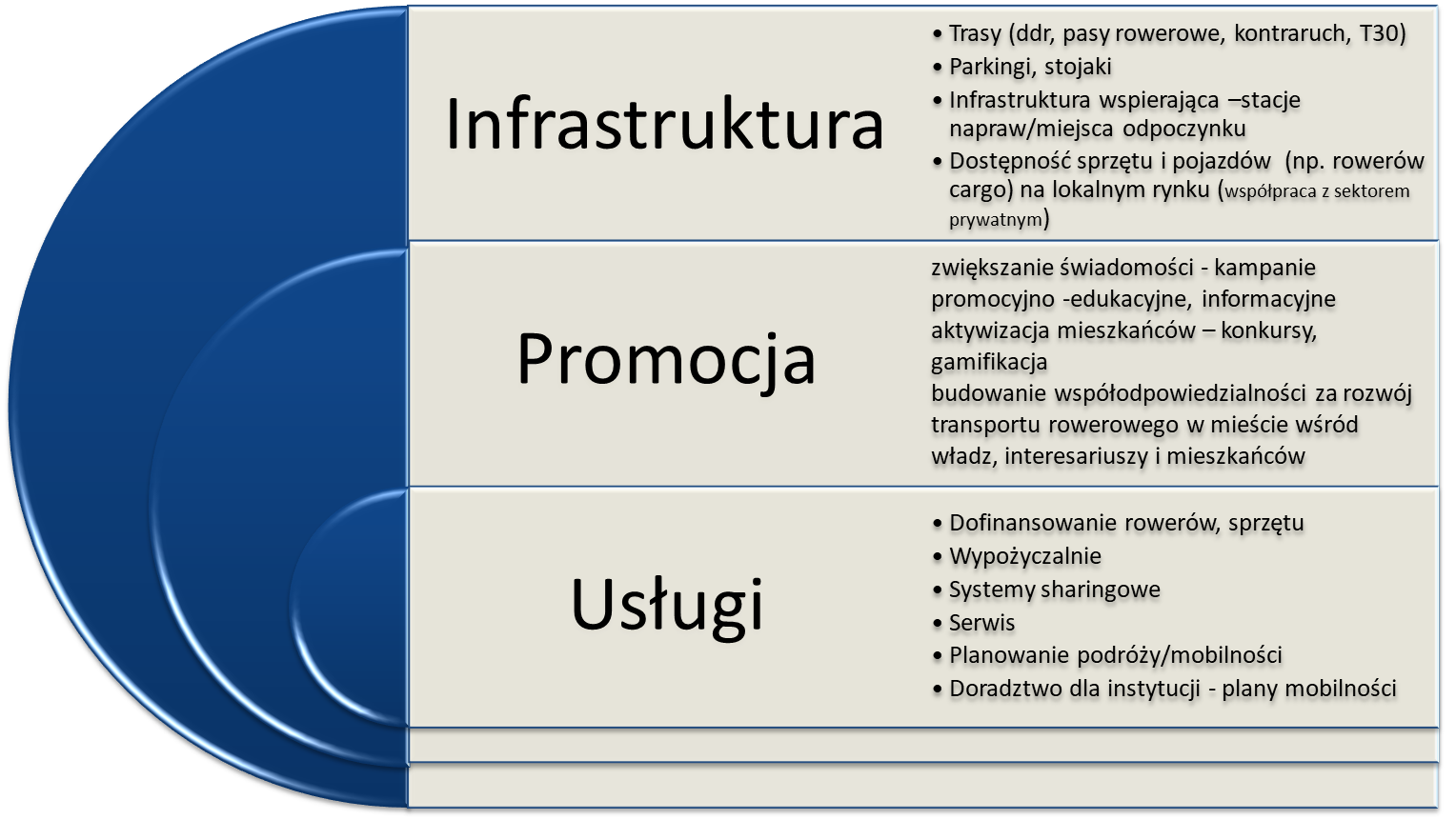 Gdynia, 28.11.2023
3
[Speaker Notes: Slajd z wypunktowaniem i opisem bez wypunktowania
Proszę dodać „Gdynia, data”
Proszę dodać tytuł
Slajd z polem wypunktowania
Slajd, na którym można umieścić opis]
Interesariusze
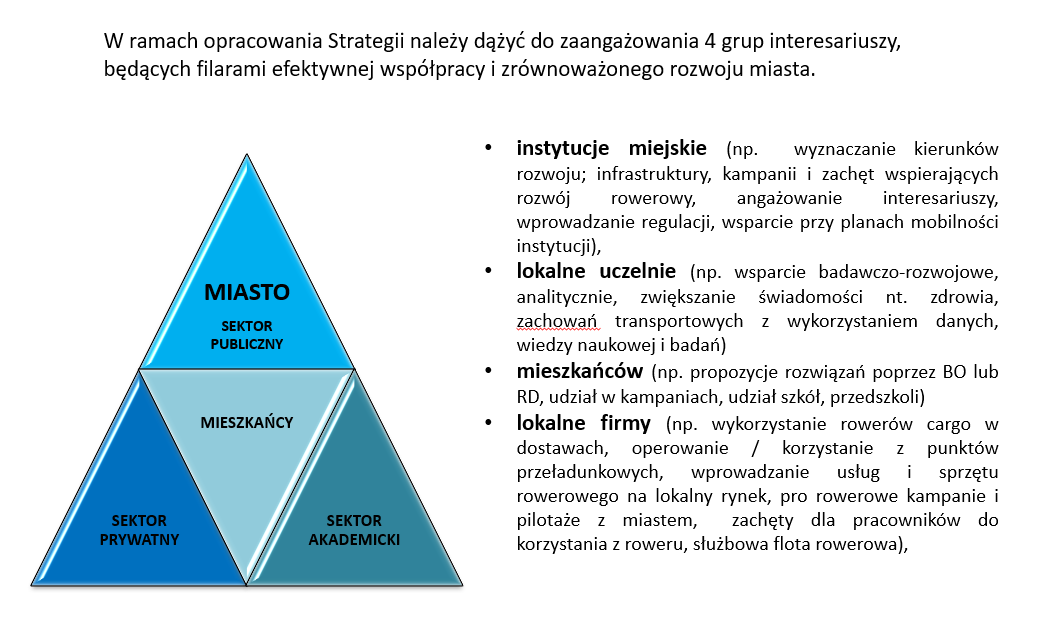 Gdynia, 28.11.2023
4
[Speaker Notes: Slajd z wypunktowaniem i opisem bez wypunktowania
Proszę dodać „Gdynia, data”
Proszę dodać tytuł
Slajd z polem wypunktowania
Slajd, na którym można umieścić opis]
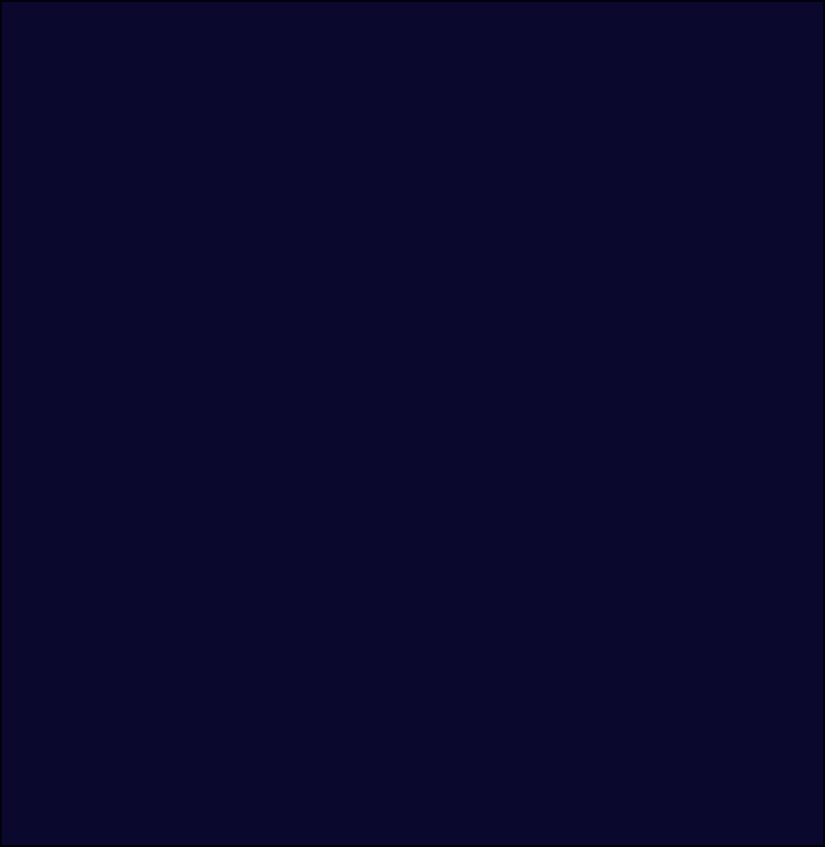 Proces opracowania dokumentu
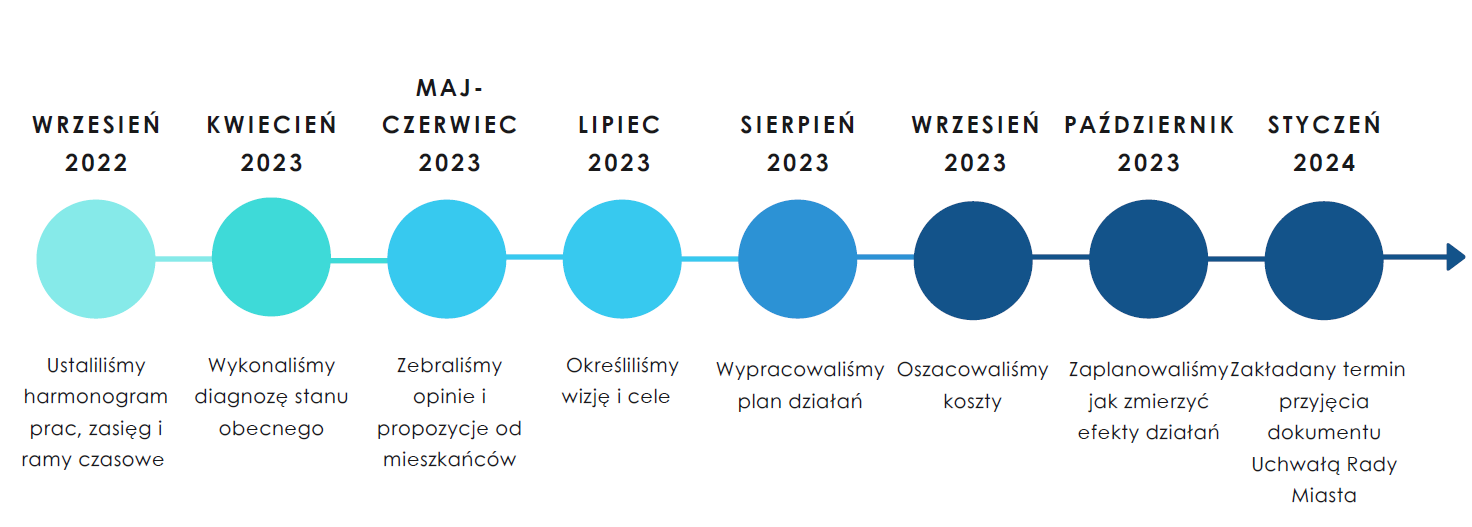 Gdynia, 28.11.2023
5
Proces opracowania dokumentu
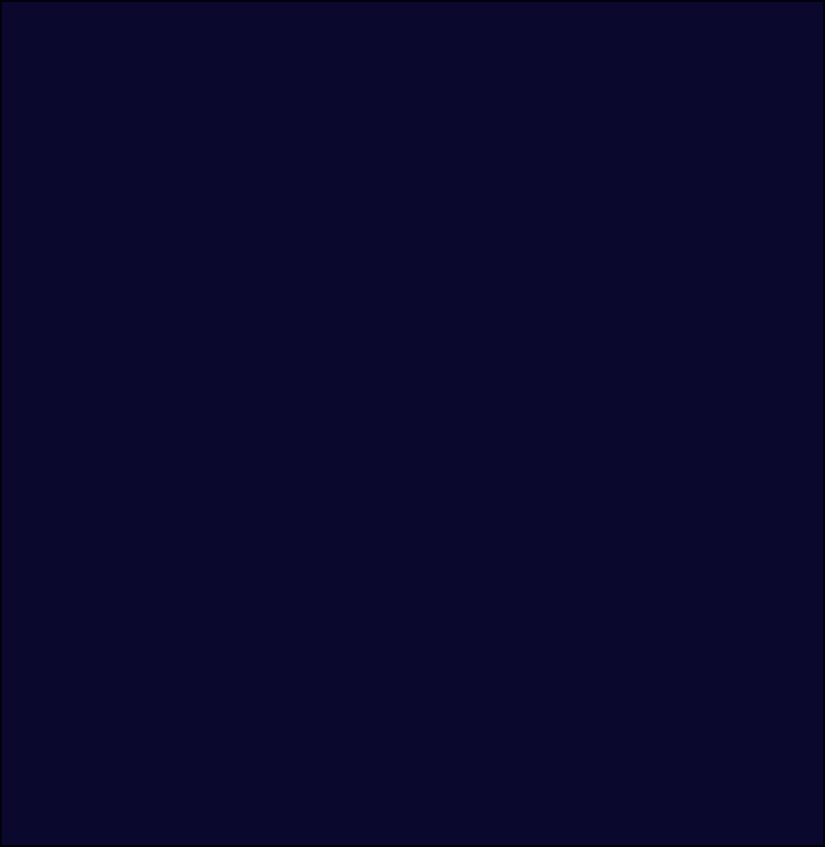 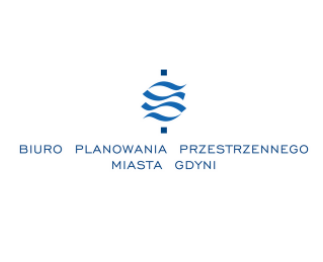 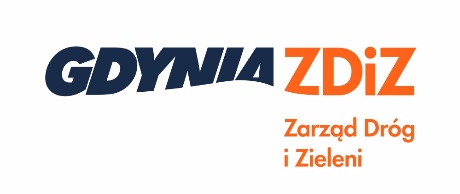 Główny zespół i nadzór: przedstawiciele Wydziału Inwestycji, Wiceprezydent ds. rozwoju,
Współpraca z Urzędem Miasta Gdyni i jednostkami podległymi – konsultacje, spotkania, korespondencja mailowa, wizje w terenie,
Współpraca z sektorem akademickim oraz ekspertami zewnętrznymi: Politechnika Gdańska, Uniwersytet Gdański, Uniwersytet Morski, Wyższa Szkoła Administracji i Biznesu im. Eugeniusza Kwiatkowskiego w Gdyni,
Współpraca z Nadleśnictwem Gdańsk,

Materiały promocyjno-informacyjne:
66 artykułów o łącznym zasięgu 475 291, 45 postów i udostępnień w mediach społecznościowych o łącznym zasięgu 47 347.
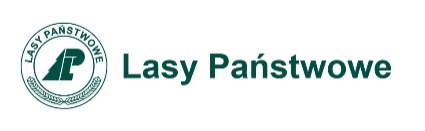 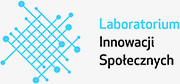 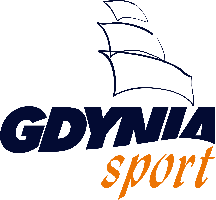 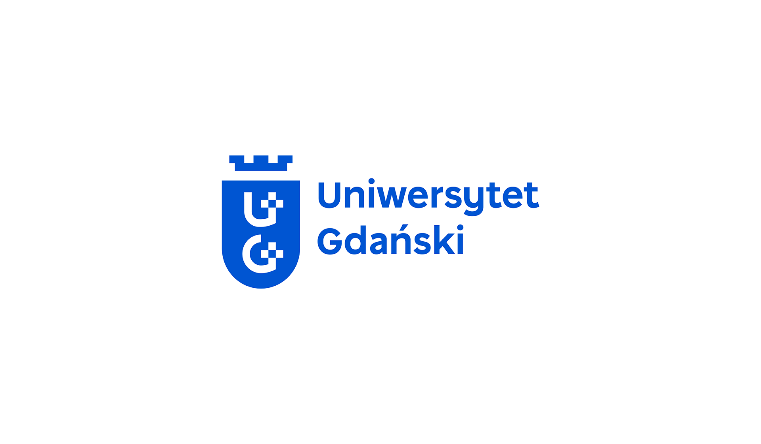 Eksperci ds. zrównoważonej mobilności z
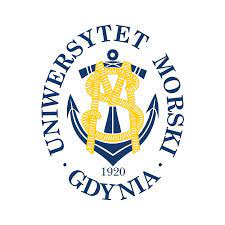 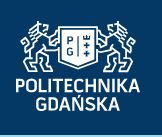 Ekspert ds. zrównoważonej mobilności z
Ekspert ds. logistyki 
miejskiej z
Ekspert ds. ruchu rowerowego z
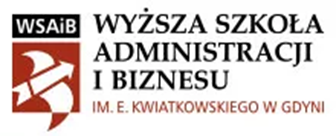 Gdynia, 28.11.2023
6
Opinie i propozycje mieszkańców
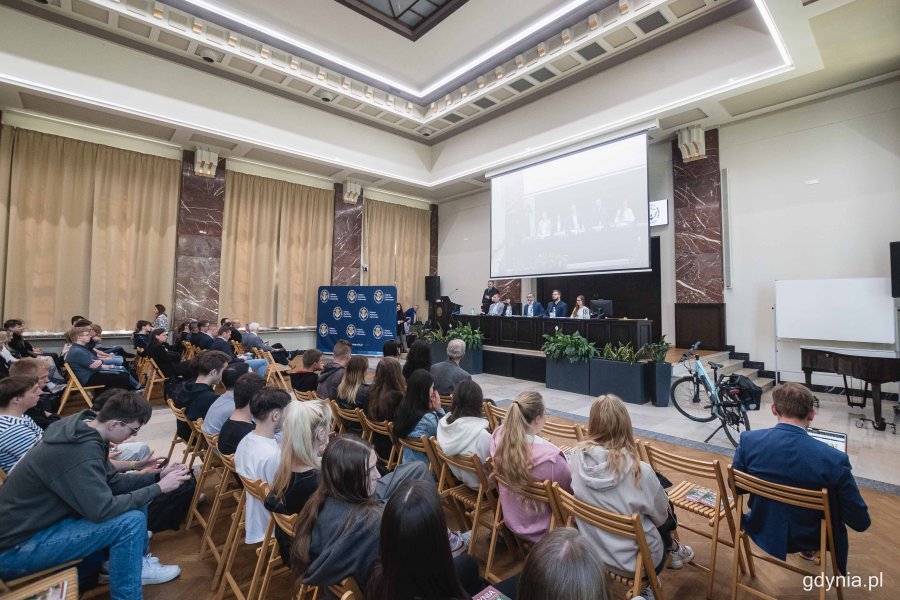 Proces Konsultacyjny: wrzesień 2022 – listopad 2023
Etap I: Badanie rowerowe w placówkach edukacyjnych i firmach: 31 szkół podstawowych, 15 szkół ponadpodstawowych, 137 firm i instytucji.
Etap II: Konsultacje ze studentami lokalnych uczelni: 170 osób.
Etap III: Ogólnodostępne konsultacje z mieszkańcami – badanie potrzeb i oczekiwań.
Otwarte spotkanie konsultacyjne podczas Pikniku Energetycznego w dniach 27 i 28.05.2023 r.,
Zebrano 1986 odpowiedzi.
Uwagi dot. ruchu rowerowego elektronicznie, korespondencyjnie lub osobiście – 219 osób.
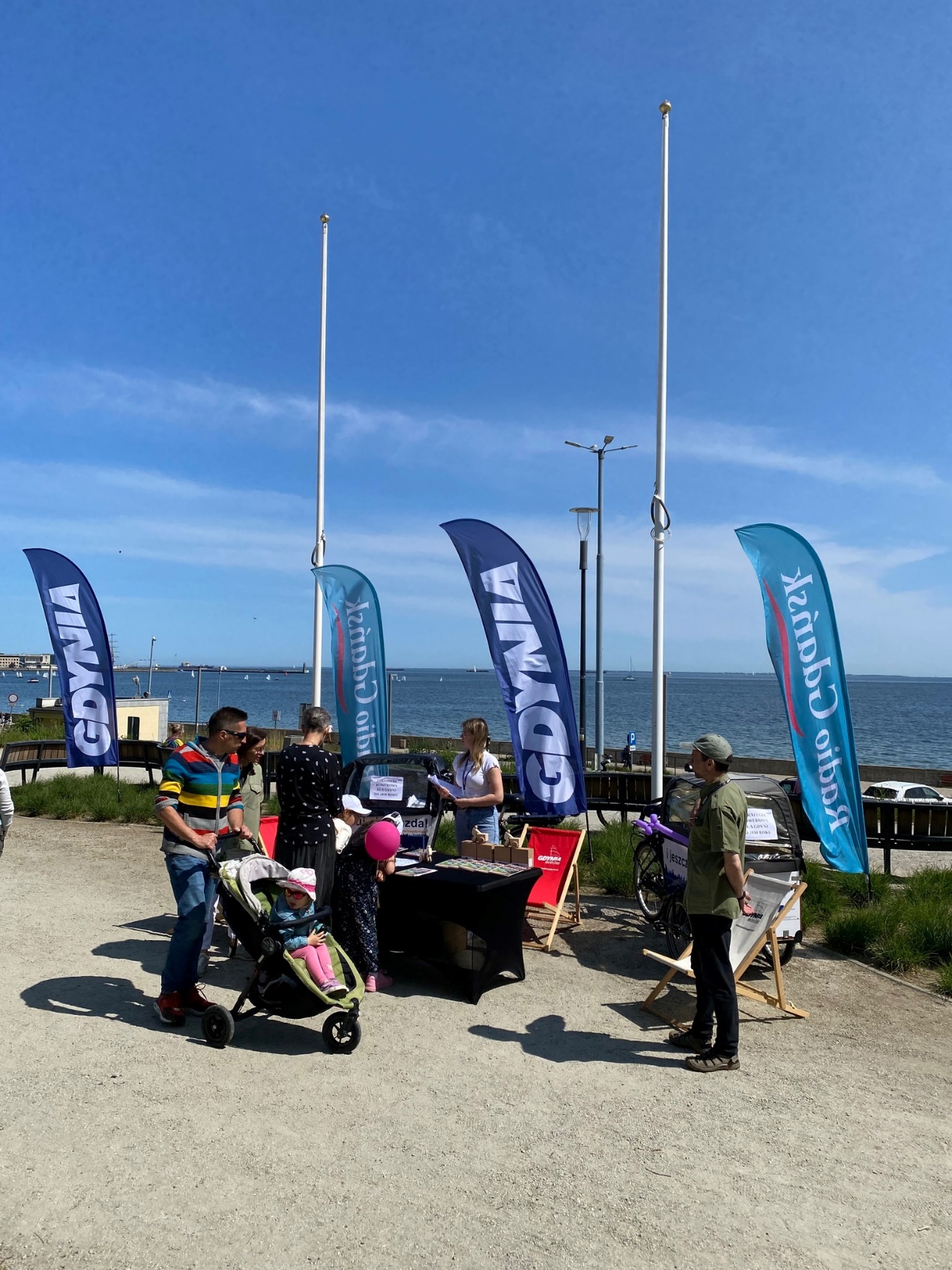 Gdynia, 28.11.2023
7
Wizja rozwoju ruchu rowerowego
Przestrzeń miejska kształtowana jest dla ludzi, a rower jest naturalnym, bezpiecznym i komfortowym sposobem podróży.

 Kultura aktywnej mobilności zbudowana jest na spójnym systemie infrastruktury pieszej i rowerowej, integracji z publicznym transportem zbiorowym oraz na działaniach edukacyjno-promocyjnych.


Wzrost ruchu rowerowego z 2,1% do 6% (2030)
Gdynia, 28.11.2023
8
Cele strategiczne i szczegółowe rozwoju ruchu rowerowego w Gdyni
Gdynia, 28.11.2023
9
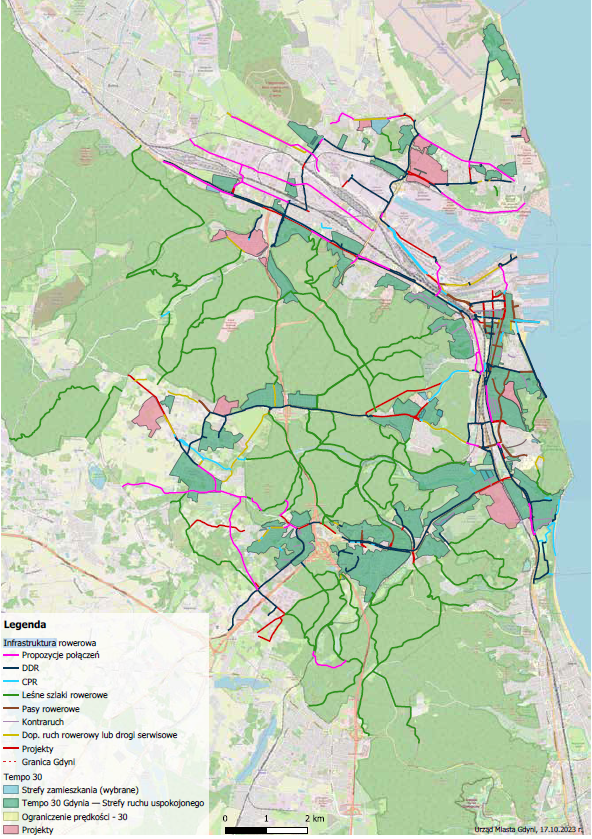 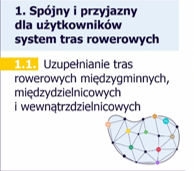 Cel 1 Spójny i przyjazny dla użytkowników system tras rowerowych
Infrastruktura tworzy użytkownika.
Stan obecny: łączna długość tras rowerowych na terenie miasta wynosi 110 km.
Do 2030 roku: 41 infrastrukturalnych inwestycji rowerowych.
Wzrost długości dróg rowerowych o 35 km.
Gdynia, 23.11.2023
10
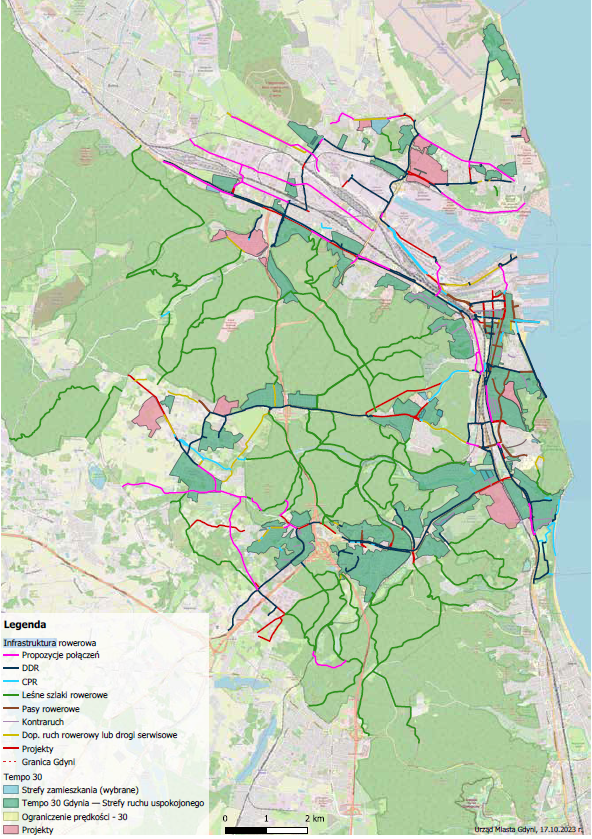 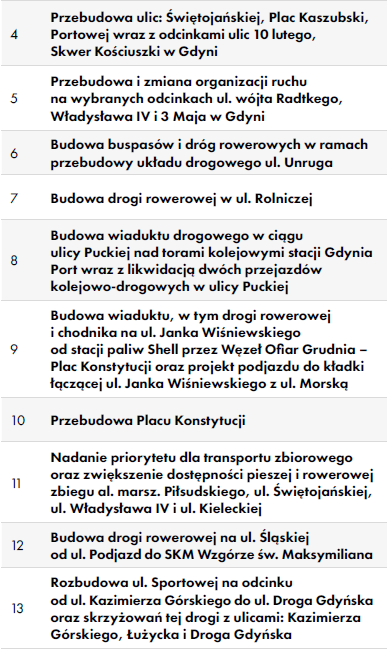 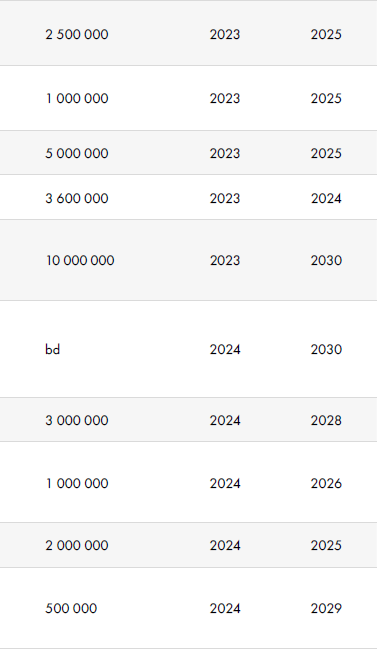 11
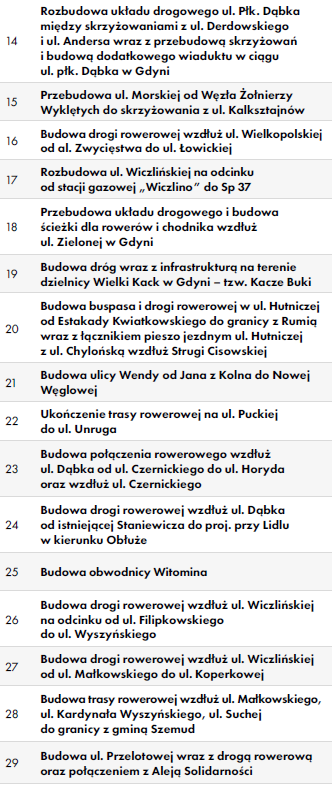 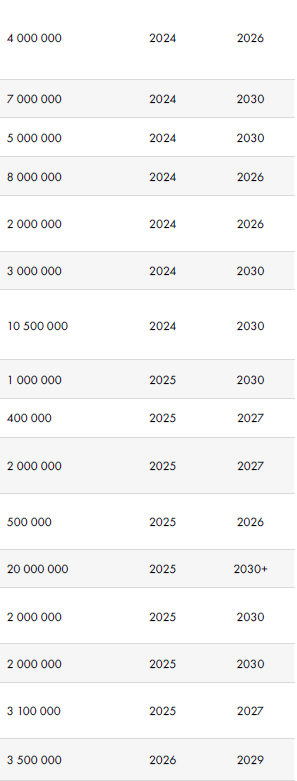 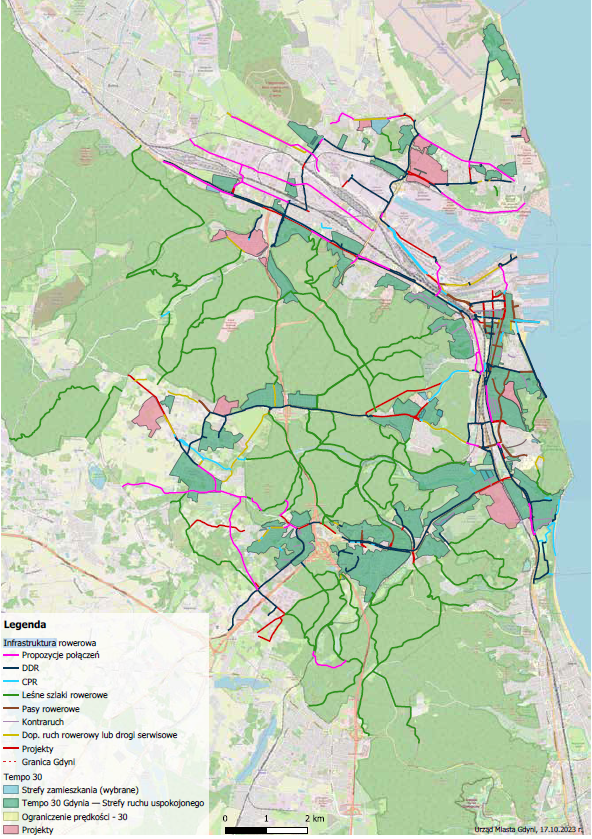 12
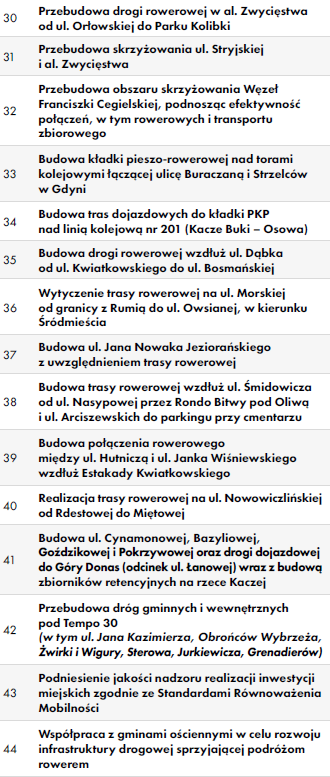 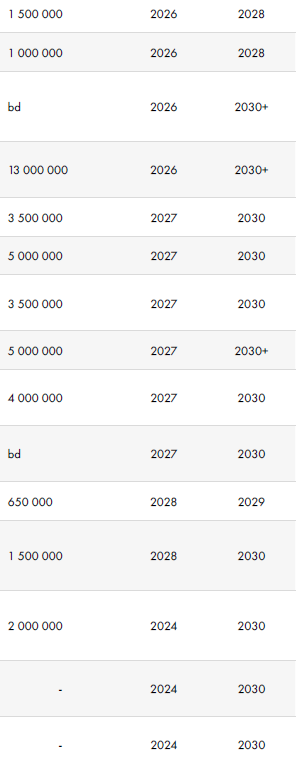 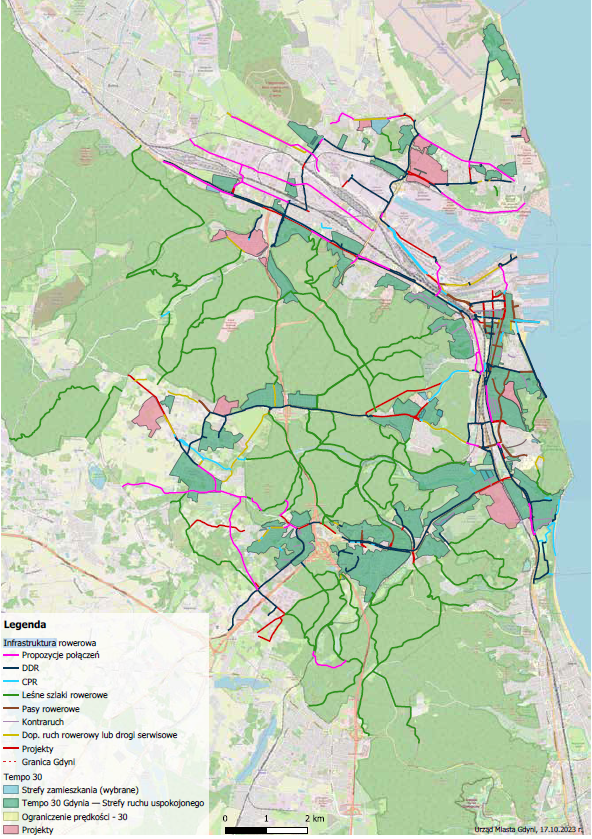 13
Cel 1 Spójny i przyjazny dla użytkowników system tras rowerowych
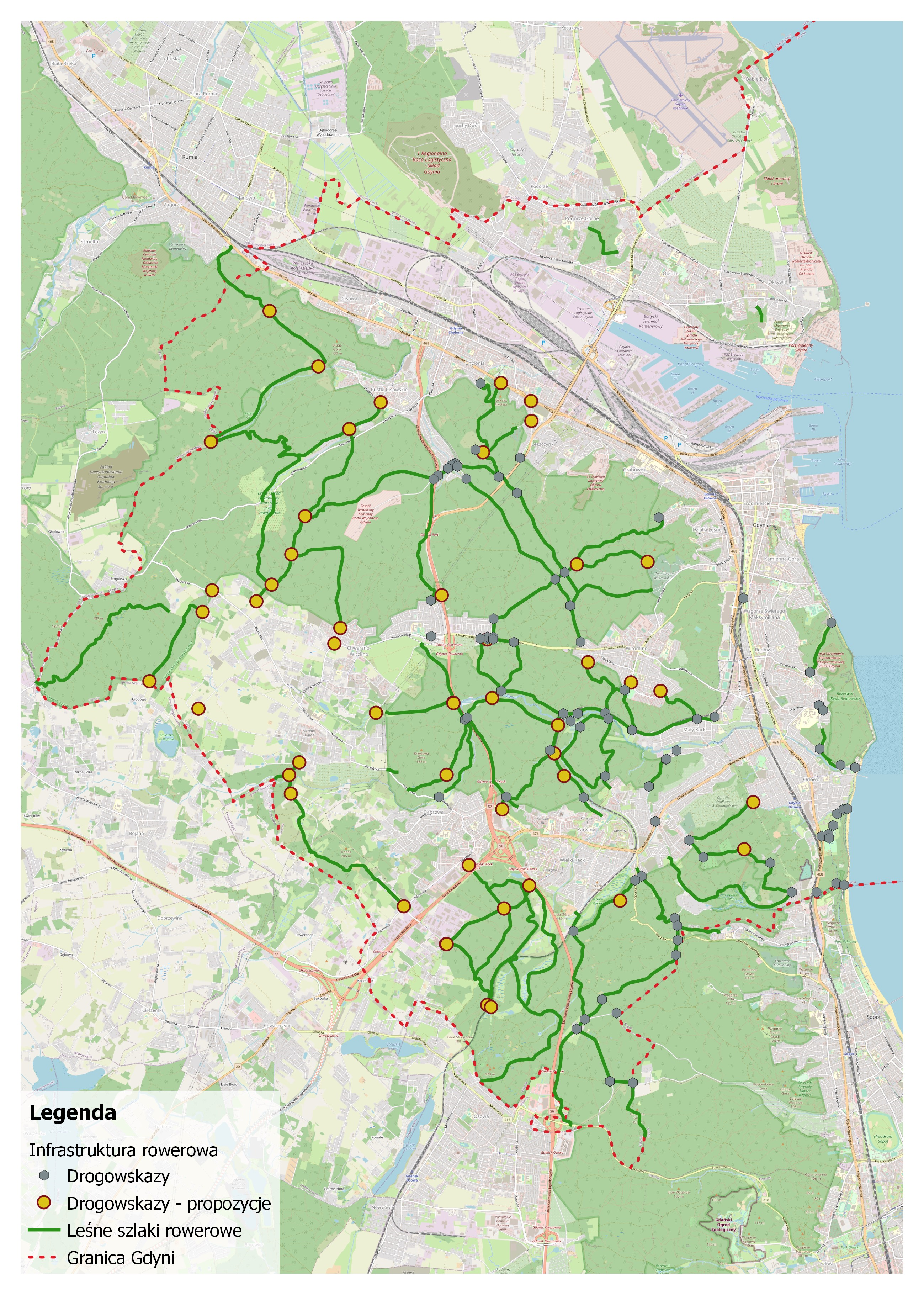 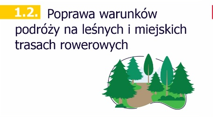 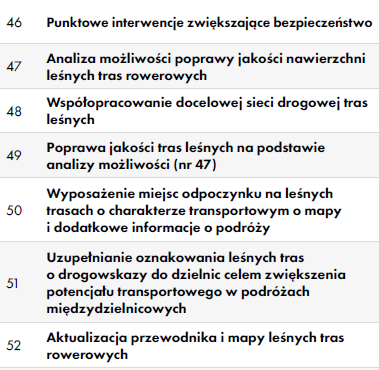 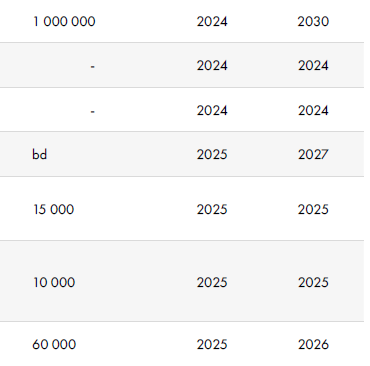 Gdynia, 28.11.2023
14
Cel 1 Spójny i przyjazny dla użytkowników system tras rowerowych
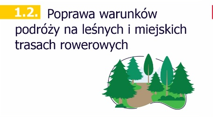 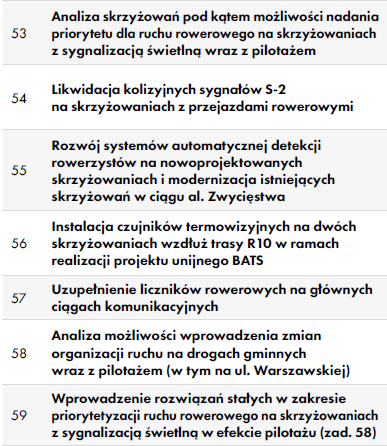 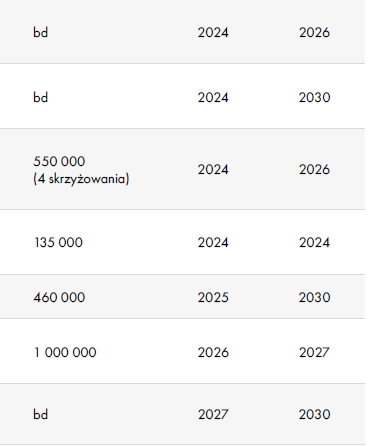 Gdynia, 28.11.2023
15
Cel 1 Spójny i przyjazny dla użytkowników system tras rowerowych
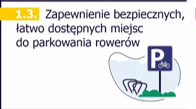 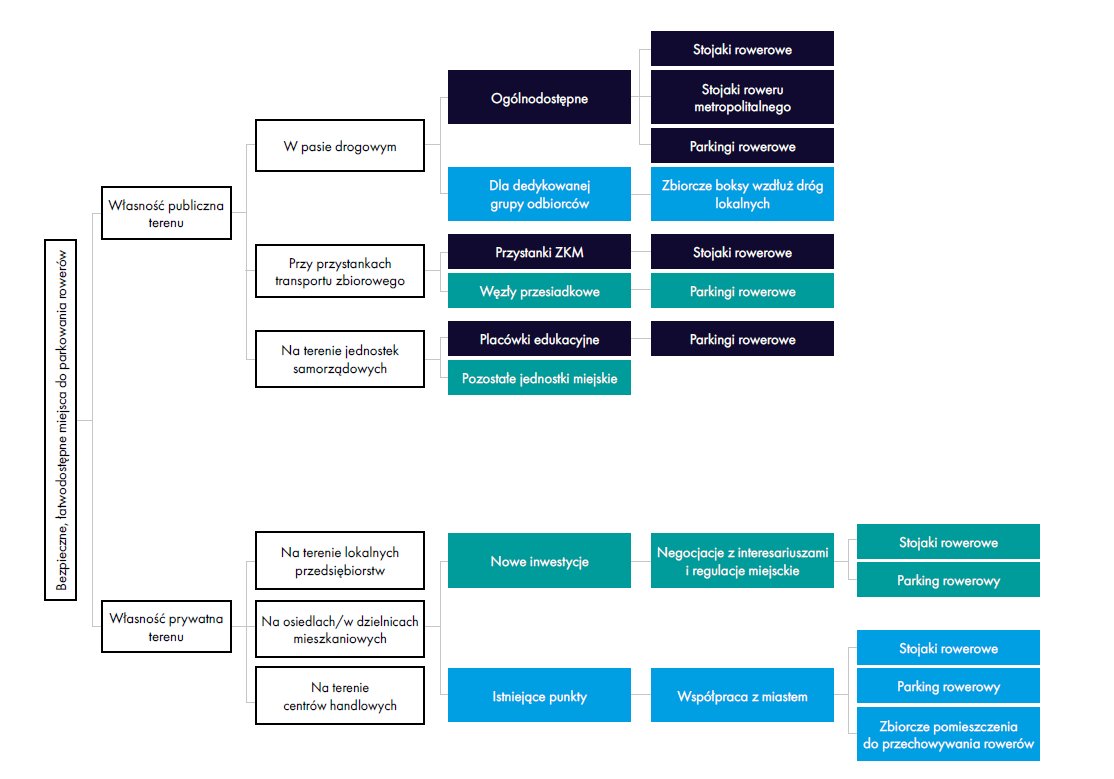 Gdynia, 28.11.2023
16
Cel 1 Spójny i przyjazny dla użytkowników system tras rowerowych
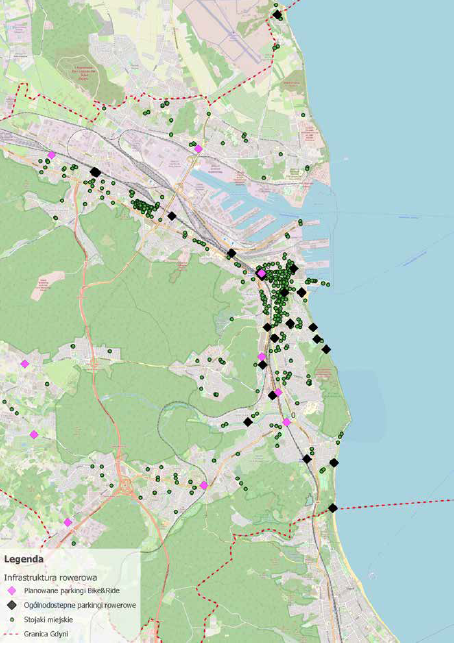 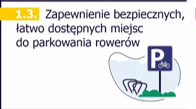 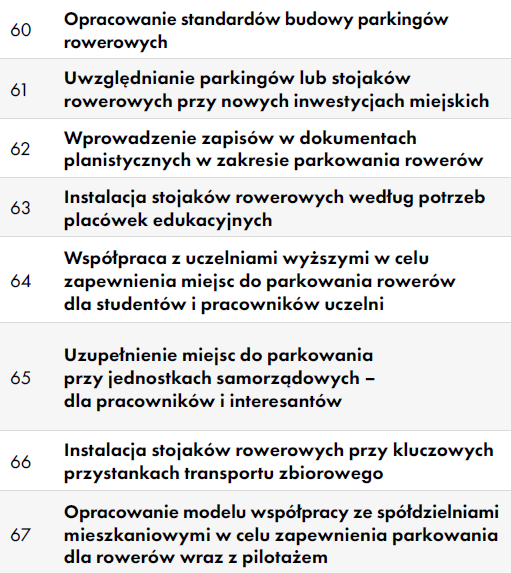 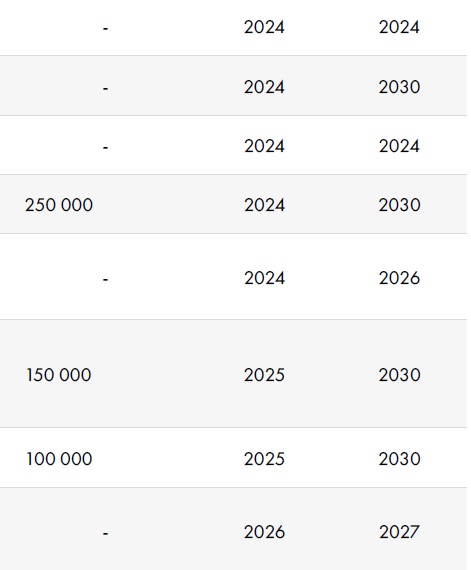 Gdynia, 28.11.2023
17
Cel 1 Spójny i przyjazny dla użytkowników system tras rowerowych
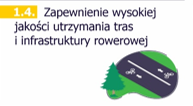 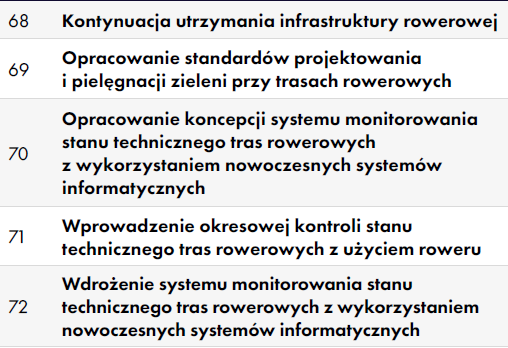 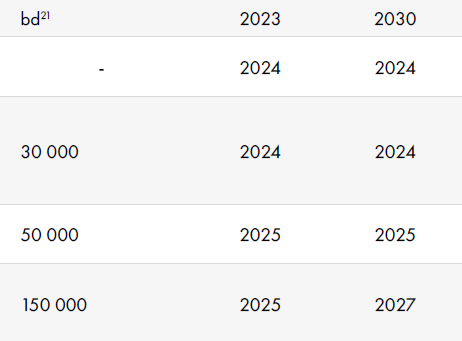 Gdynia, 28.11.2023
18
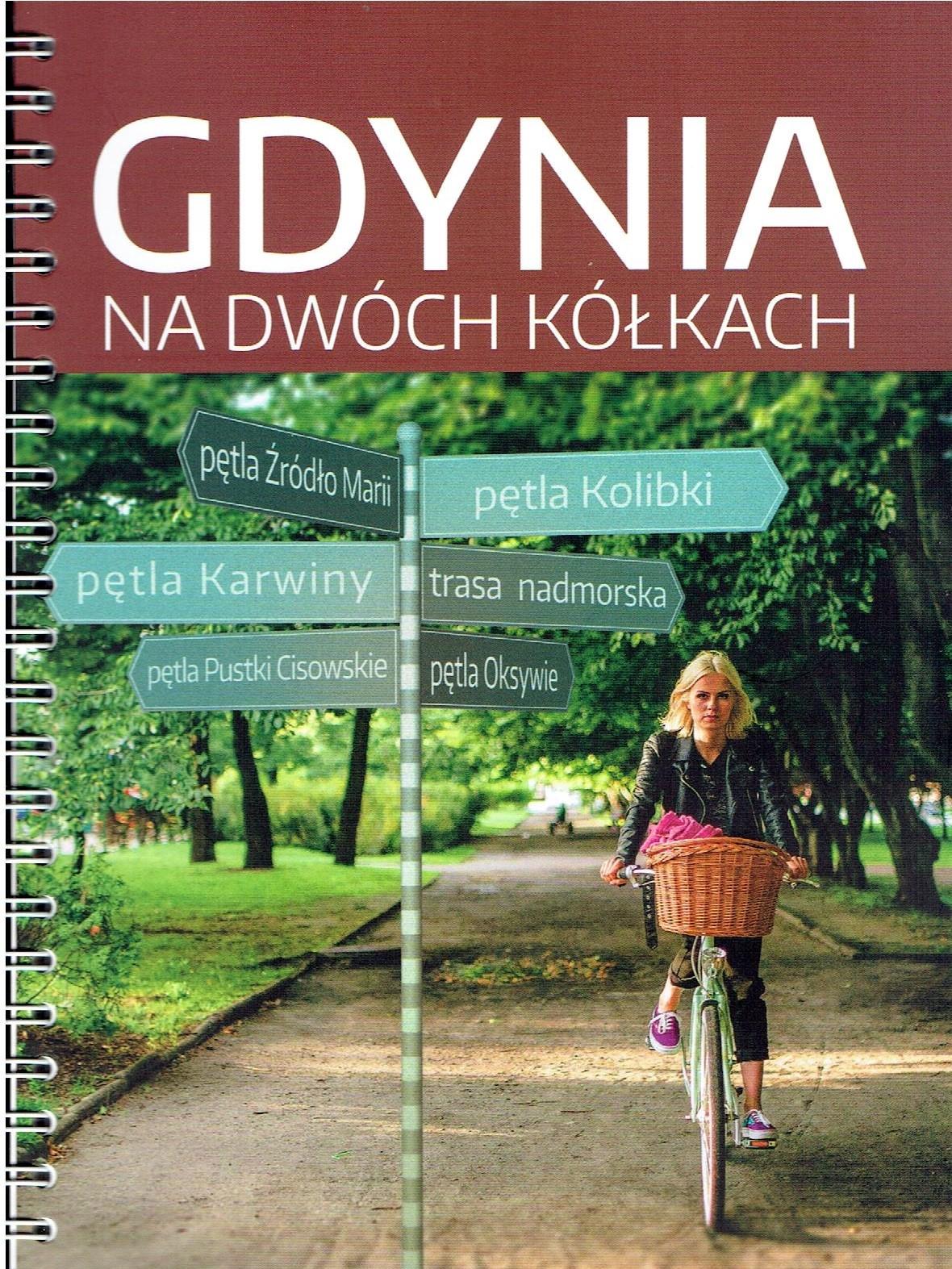 Cel 2 Świadomy wybór roweru w podróży
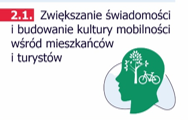 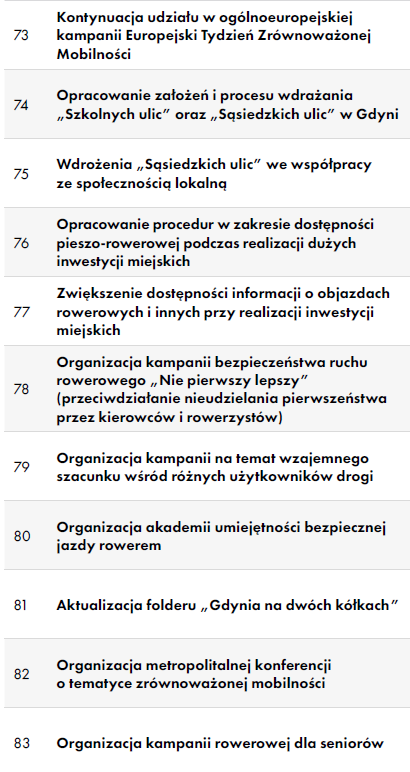 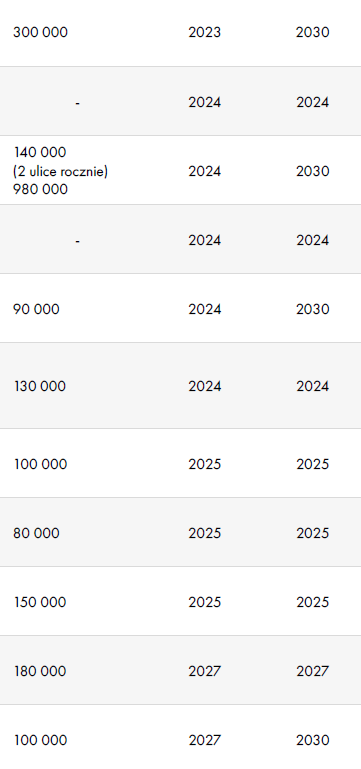 Gdynia, 28.11.2023
19
Cel 2 Świadomy wybór roweru w podróży
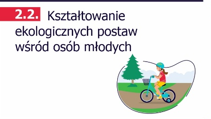 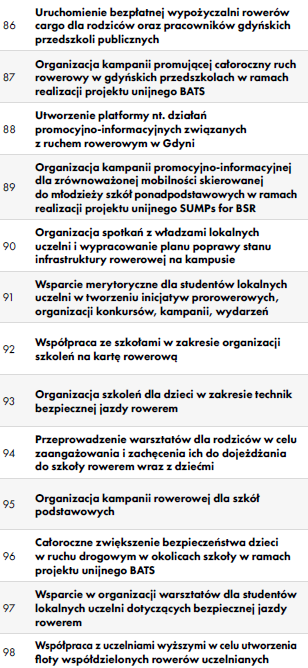 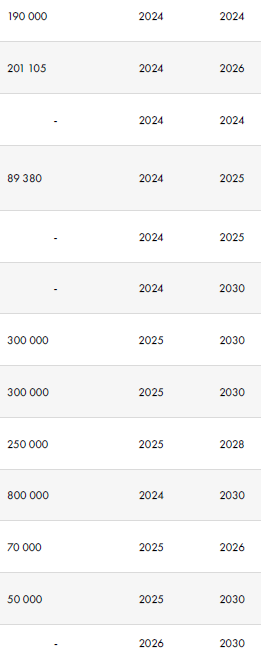 Gdynia, 28.11.2023
20
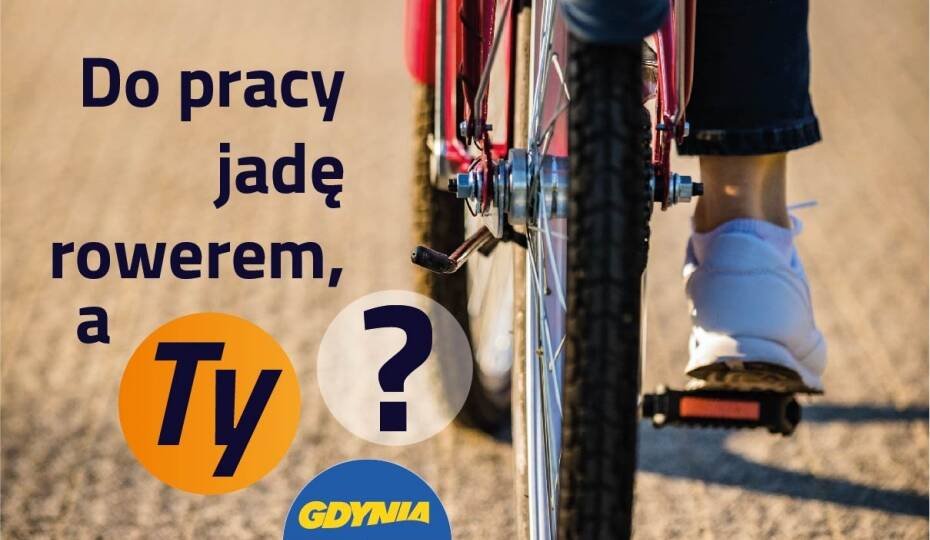 Cel 2 Świadomy wybór roweru w podróży
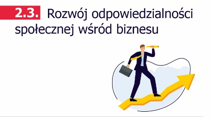 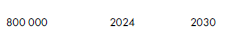 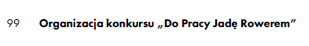 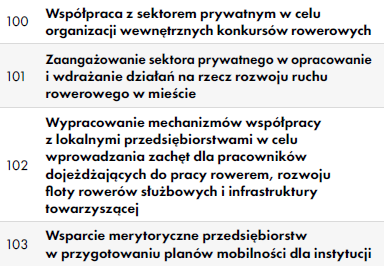 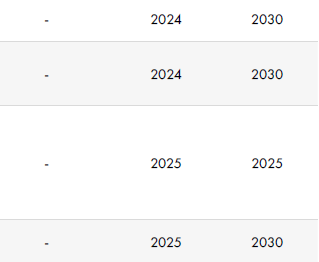 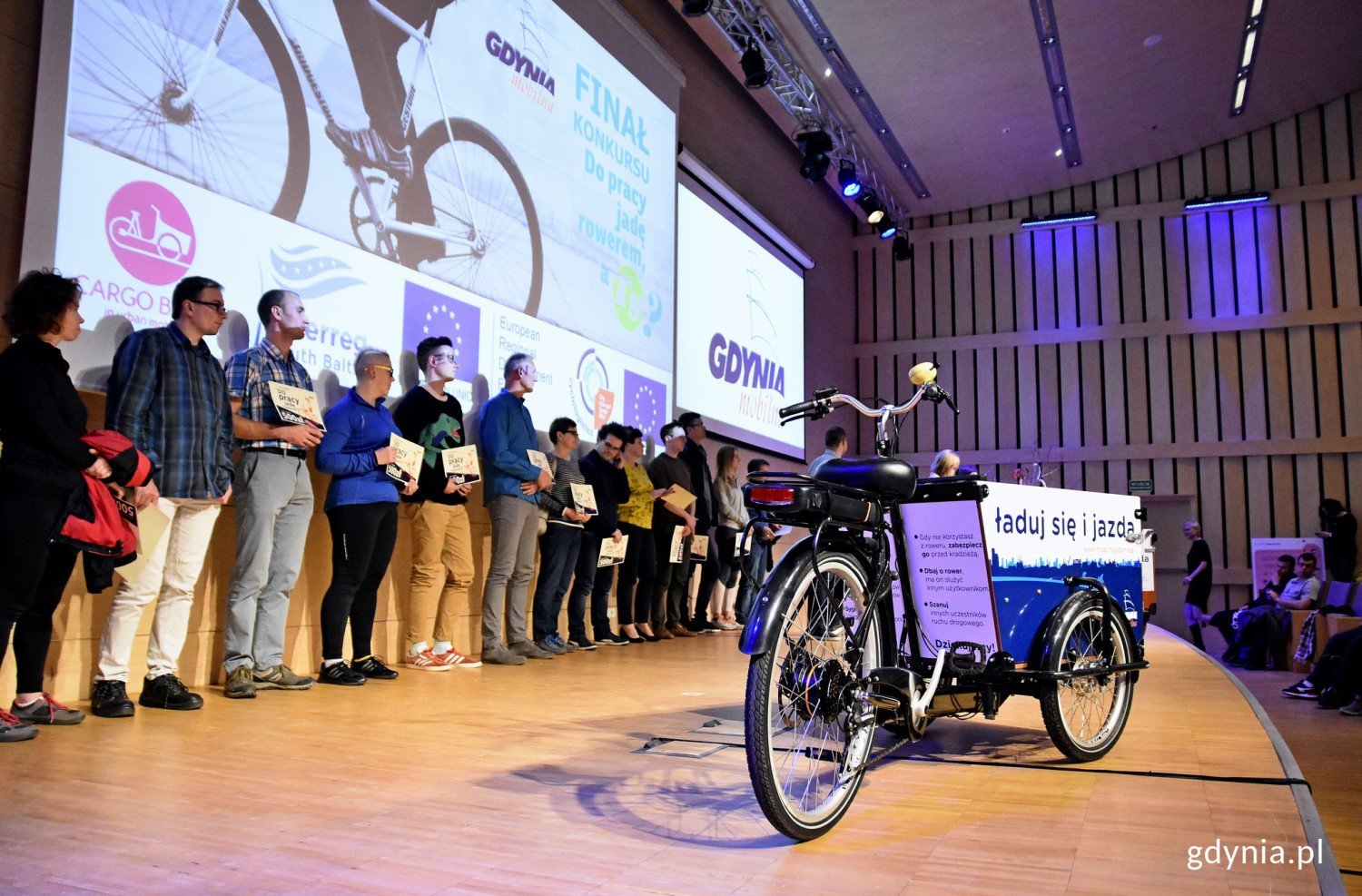 Gdynia, 28.11.2023
21
Cel 2 Świadomy wybór roweru w podróży
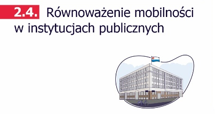 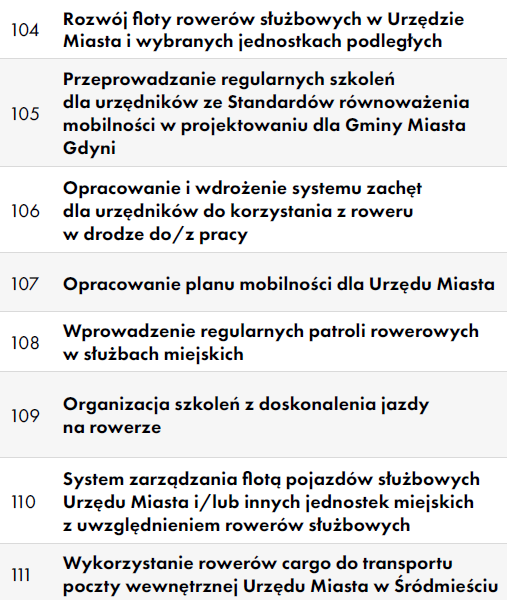 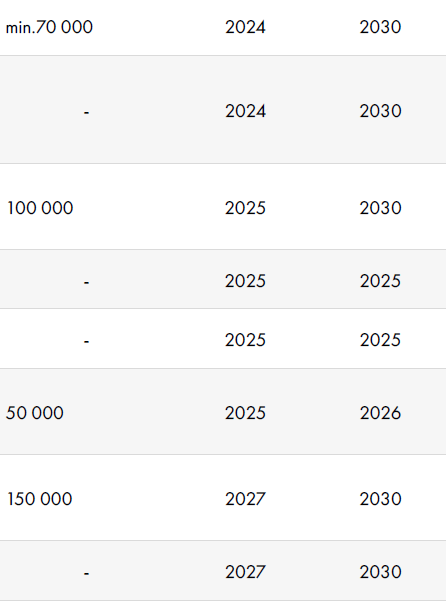 Gdynia, 28.11.2023
22
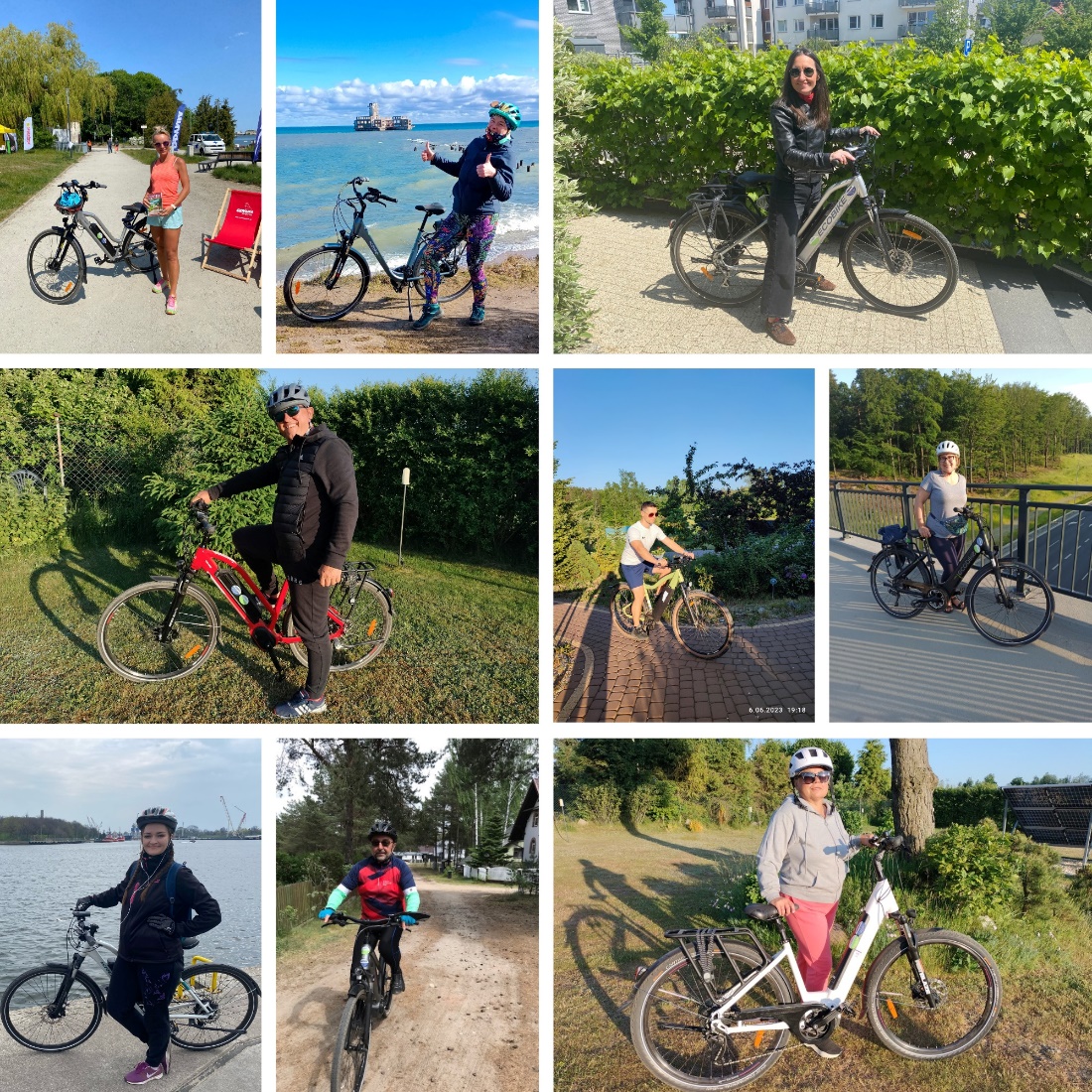 Cel 3 Rower dostępny dla każdego mieszkańca
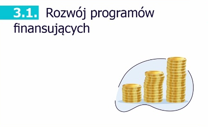 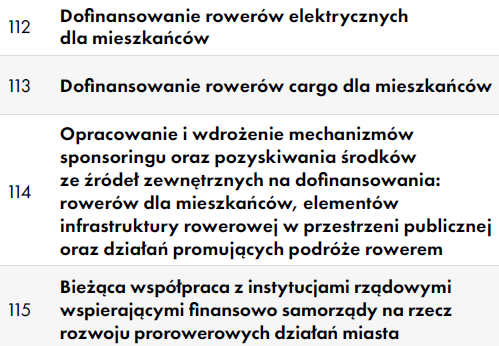 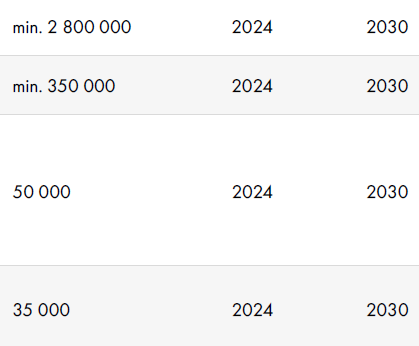 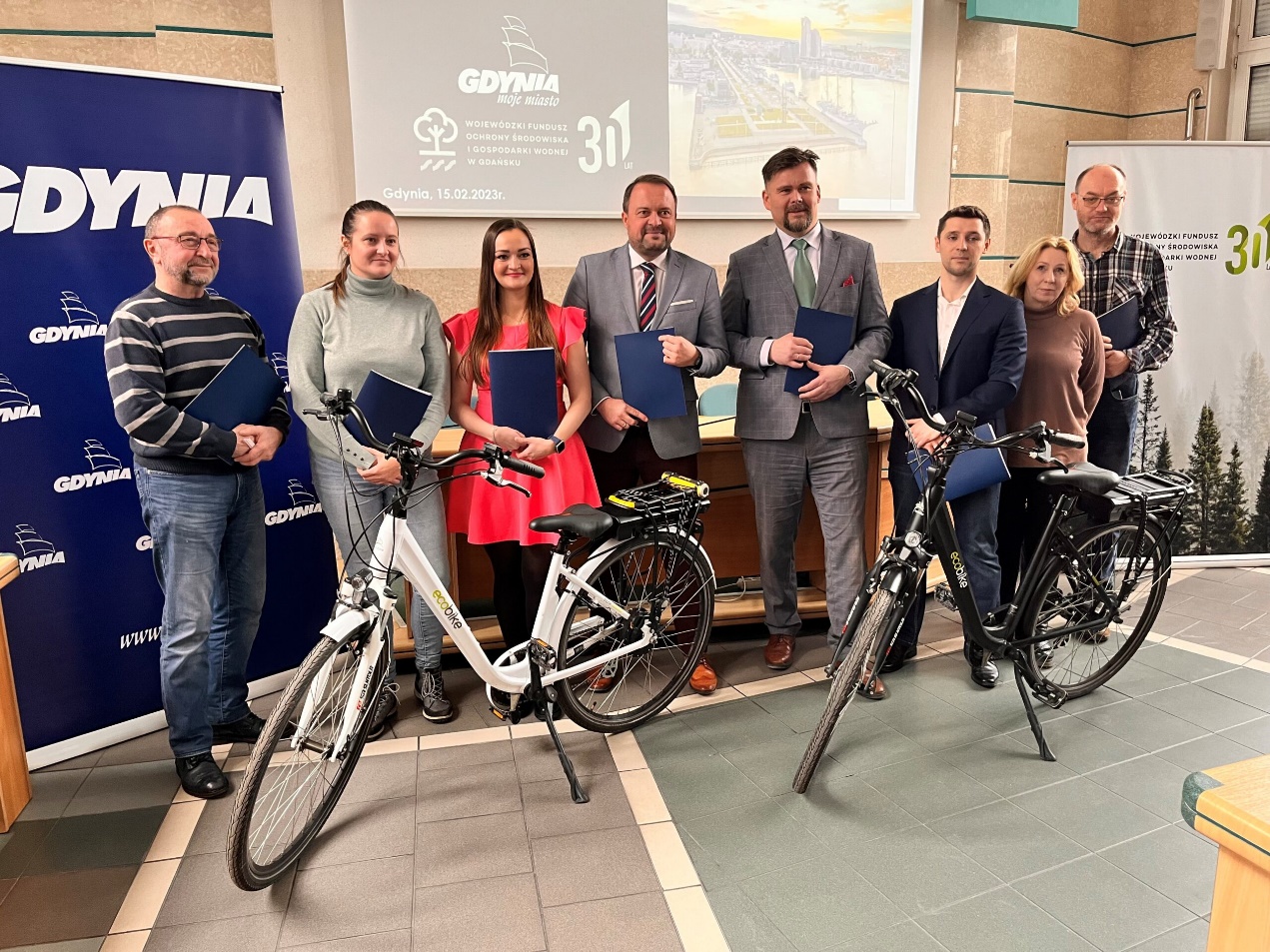 Gdynia, 28.11.2023
23
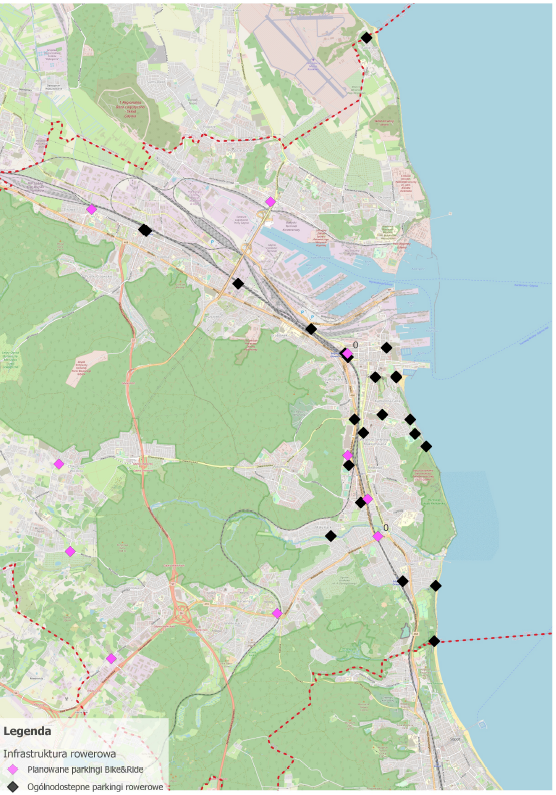 Cel 3 Rower dostępny dla każdego mieszkańca
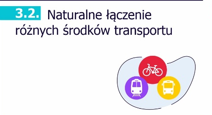 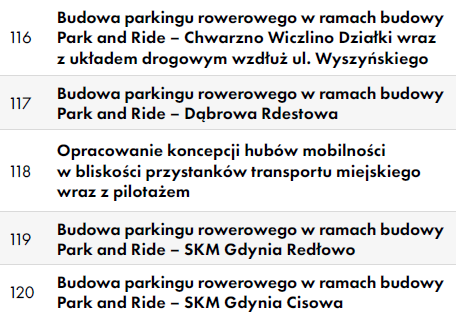 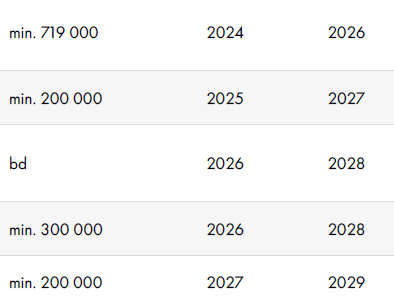 Gdynia, 28.11.2023
24
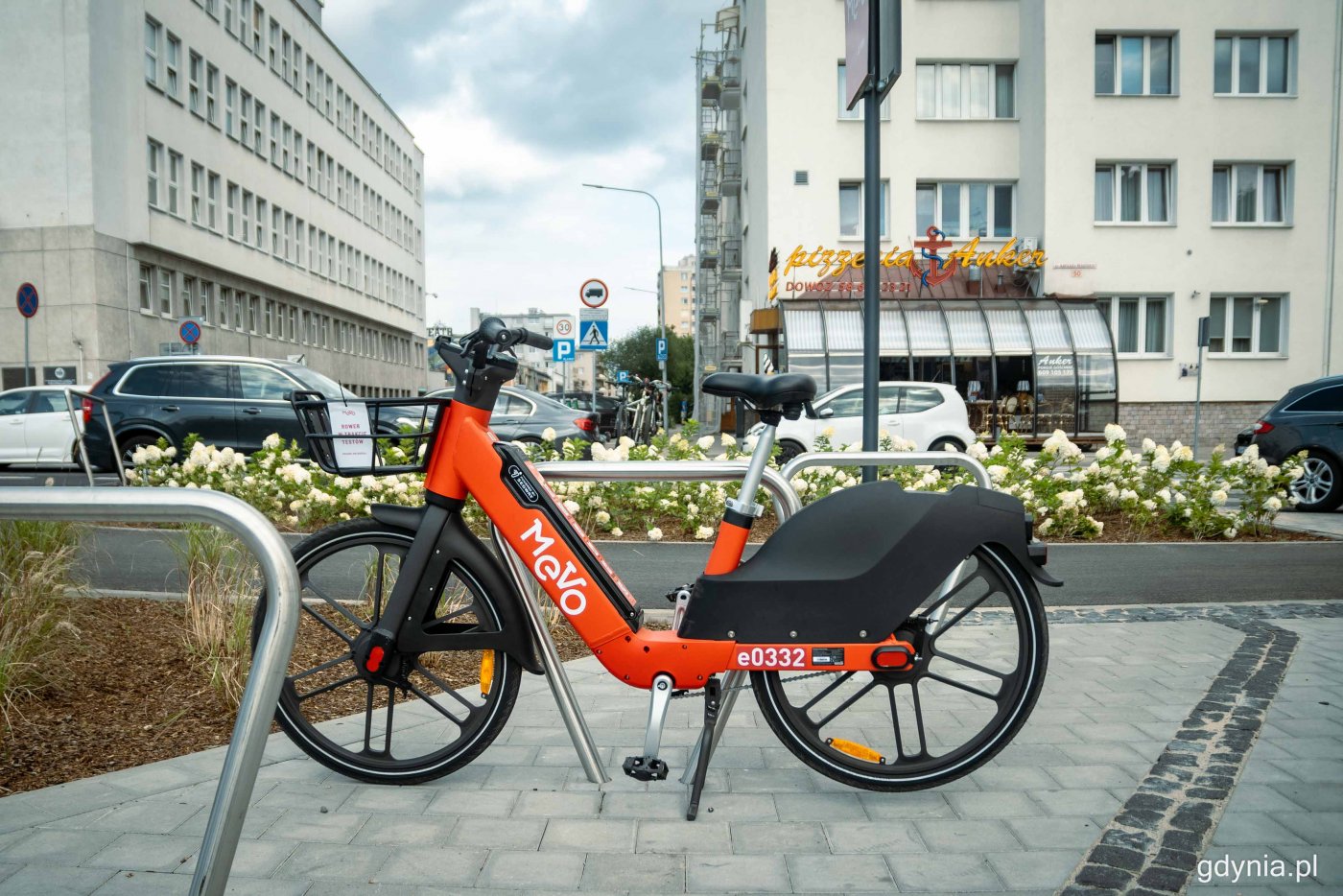 Cel 3 Rower dostępny dla każdego mieszkańca
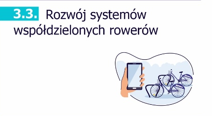 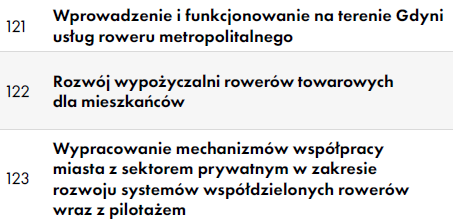 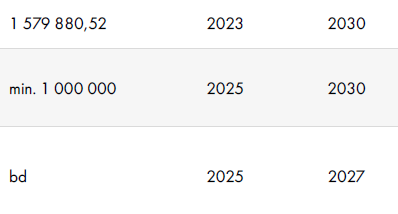 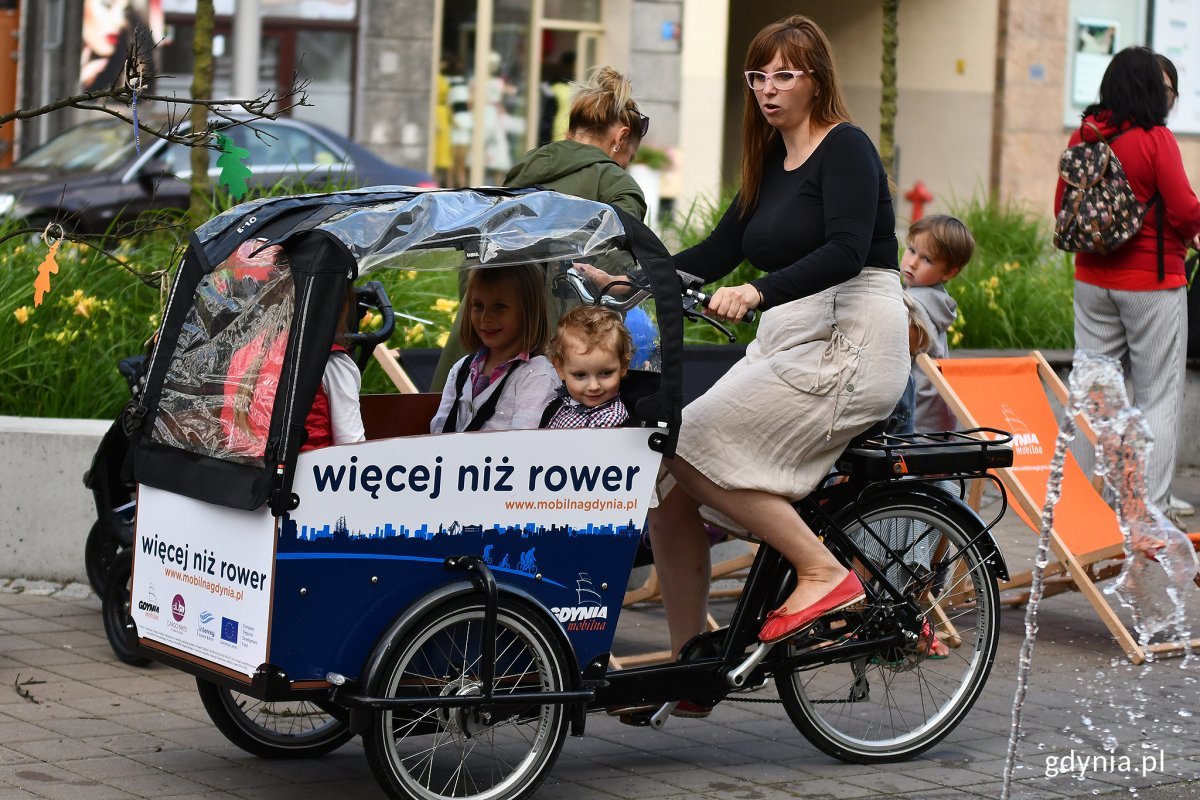 Gdynia, 28.11.2023
25
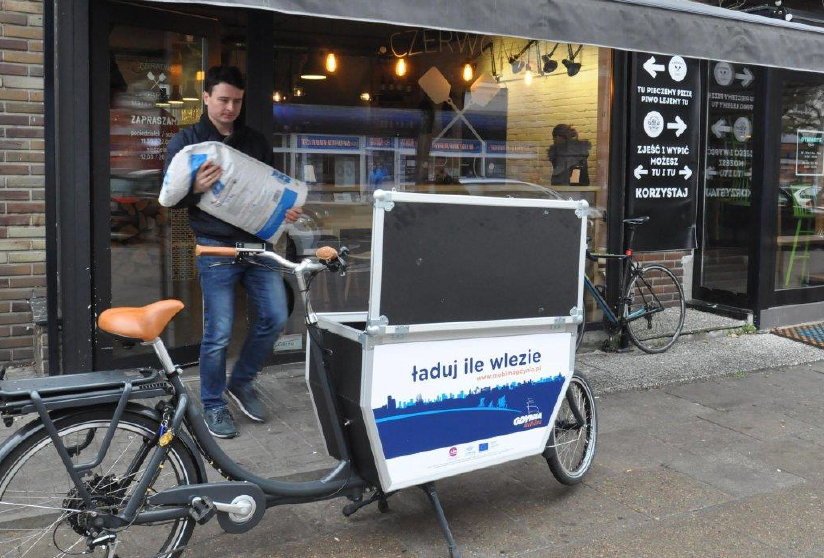 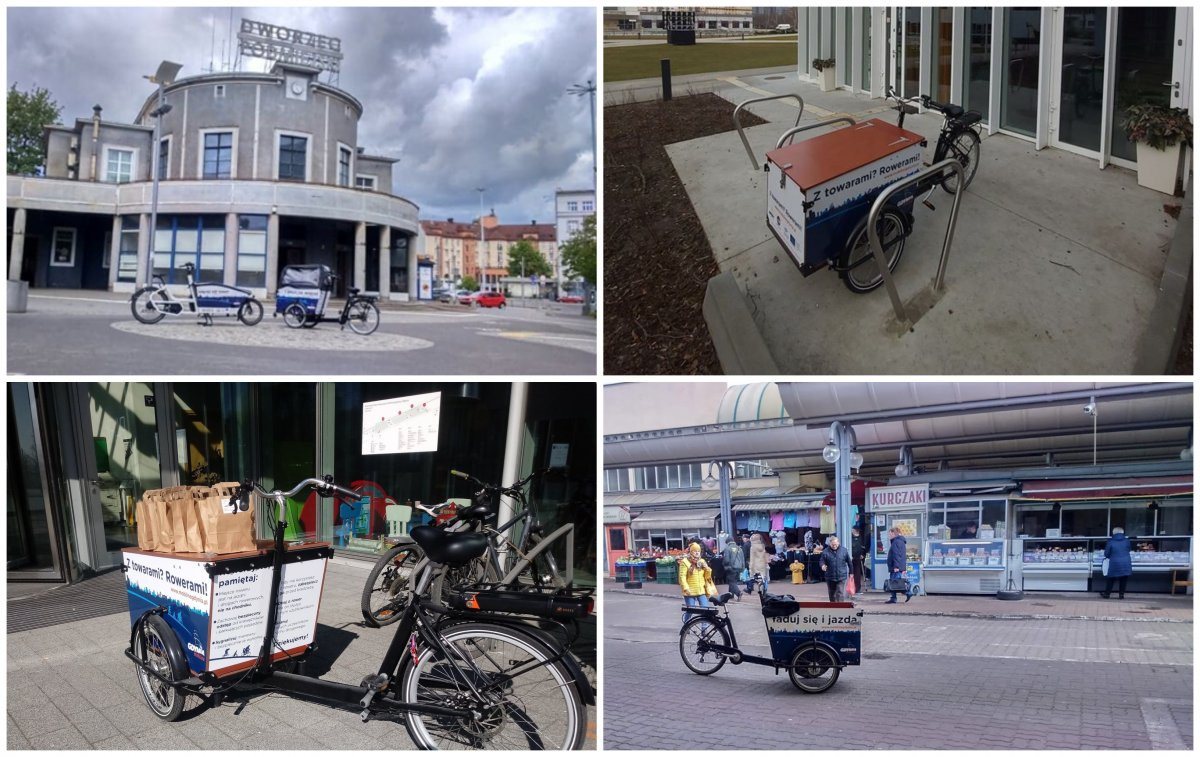 Cel 4 Efektywny transport towarów rowerami cargo
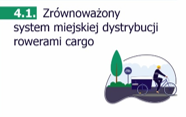 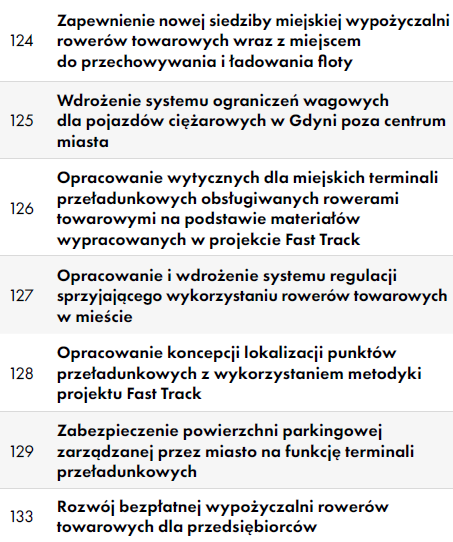 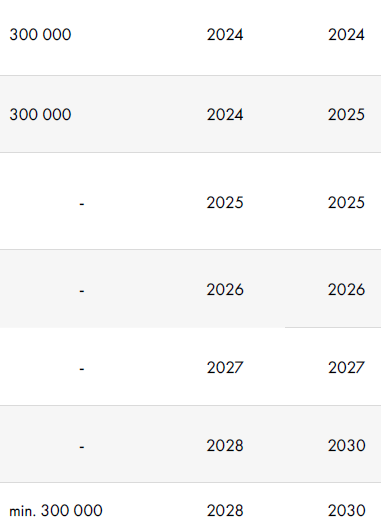 Gdynia, 28.11.2023
26
Cel 4 Efektywny transport towarów rowerami cargo
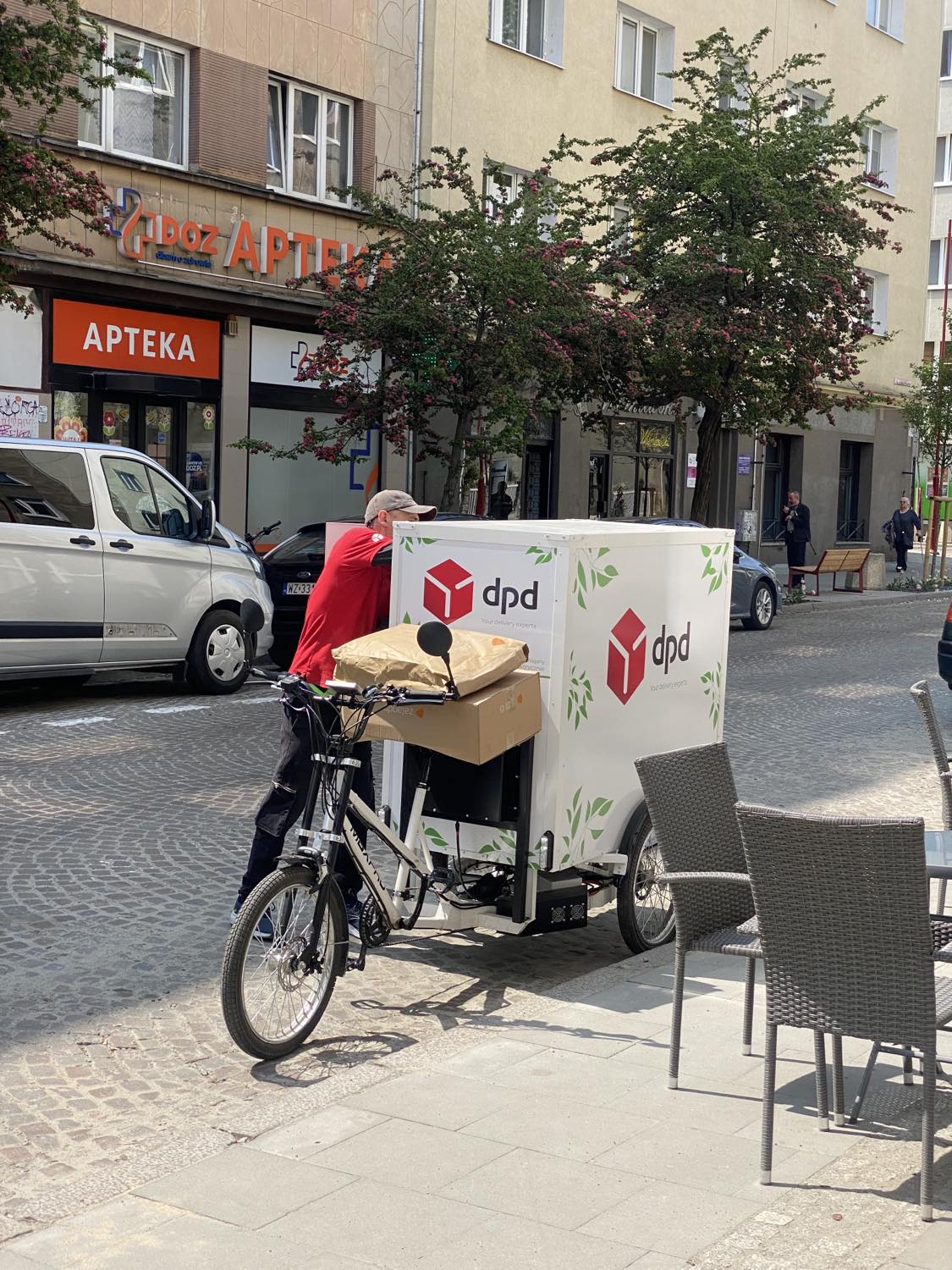 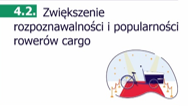 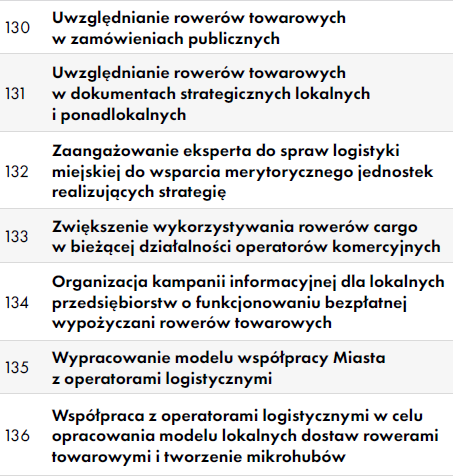 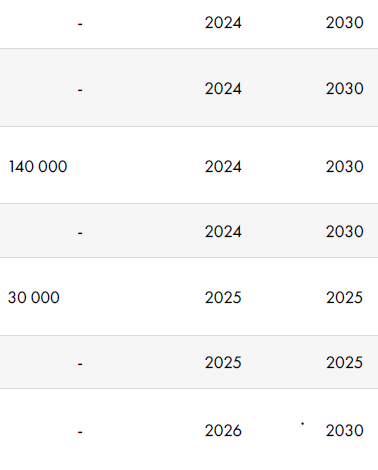 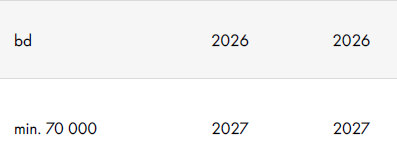 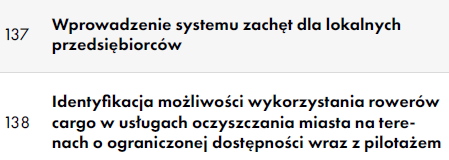 Gdynia, 28.11.2023
27
Na zdjęciu jeden z operatorów komercyjnych wykorzystujący rower cargo w bieżącej działalności
Dziękujemy za uwagę!
Kontakt:
Wydział Inwestycji,
Referat Zrównoważonej Mobilności
al. Marszałka Piłsudskiego 52/54
81-382 Gdynia

e-mail: mobilnosc@gdynia.pl
28
[Speaker Notes: Slajd z możliwością dodania zdjęć/obrazów z plików własnych + opis
Proszę dodać „Gdynia, data”
Proszę dodać tytuł
Możliwość dodania opisu do obrazu]